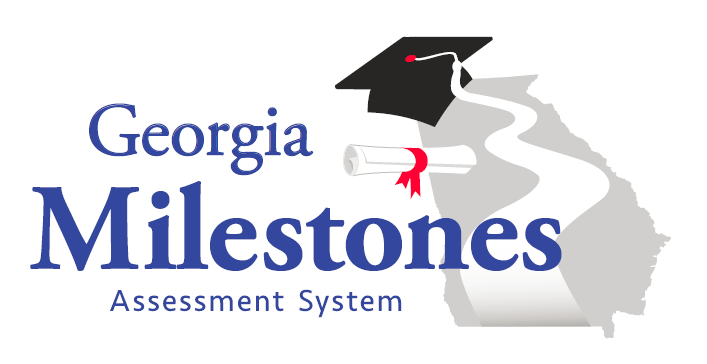 Melissa Fincher, Ph.D.Deputy Superintendent, Assessment & Accountabilitymfincher@doe.k12.ga.us
1
Georgia Milestones
Grades 3 – 8
End of Grade (EOG) in language arts, mathematics, science, social studies

High School
End of Course (EOC) in 9th Grade Literature & Composition, American Literature & Composition, Coordinate Algebra, Analytic Geometry, Physical Science, Biology, U.S. History, and Economics
Georgia Milestones
Features include:

inclusion of constructed-response items in ELA and mathematics, in addition to selected-response items
inclusion of a writing component (in response to text) at every grade level and course within the ELA assessment;
inclusion of norm-referenced items in every grade and content area to complement the criterion-referenced information and to provide a national comparison; and
transition to online administration over time, with online administration considered the primary mode of administration and paper-pencil back-up until transition is completed.
Addition of technology-enhanced items beginning in 2016-2017.
Georgia Milestones
Blended:  Criterion-Referenced and Norm-Referenced

Georgia Milestones will provide: 

criterion-referenced performance information in the form of four performance levels, depicting students’ mastery of state standards

norm-referenced performance information in the form of national percentiles, depicting how students’ achievement compares to peers nationally
Note:  To provide norm-referenced information, some norm-referenced items may not align to Georgia’s content standards.  Only aligned NRT items will contribute to proficiency designations.
Georgia Milestones
It is important to remember that Georgia Milestones is primarily a criterion-referenced test, reflecting the content standards for each grade and course
teachers should teach the Georgia state-adopted content standards and not the NRT standards
Remember:  All important uses of the test results – for both students and educators –  will be based on the criterion-referenced scores and proficiency determinations.
Georgia Milestones
Transition to Online 

Year 1:  minimum of 30% online

Year 3:  minimum of 80% online

Year 5:  minimum of 100% online
Paper/pencil versions will be available for the small number of students who cannot interact with computer due to their disability.  Braille forms will be available.
A demo of CTB’s online platform can be accessed at this link –
 http://learnoas.ctb.com/GA/

Click on any one of the demonstration tests 
Click on “Login”, no credentials are required
Click on “Start the test”

Note – the demonstration tests contain generic items from multiple grade levels and are not designed to be reflective of Georgia Milestones content.
2013-2014 EOCT Student Achievement by Administration Mode:  ELA
2013-2014 EOCT Student Achievement by Administration Mode:  Mathematics
2013-2014 EOCT Student Achievement by Administration Mode:  Science
2013-2014 EOCT Student Achievement by Administration Mode:  Social Studies
2013-2014 CRCT Retest by Administration Mode:  Reading
2013-2014 CRCT Retest Resultsby Administration Mode:  Math
Georgia Milestones
General Test Parameters

ELA will consist of 3 sections, 1 of which will focus mainly on writing
Mathematics will consist of 2 sections
Science will consist of 2 sections
Social Studies will consist of 2 sections
Administration Times
A section may not be stopped until the minimum allotment of time has expired.  If students are still productively engaged with the test content, the maximum amount of time, per section, may be given in 10 minute increments.
Note:  These time limits do not apply to those students who have the accommodation of extended time.
Georgia Milestones
General Test Parameters:  ELA
Criterion-Referenced
Total Number of Items:  44  /  Total Number of Points: 55
       Breakdown by Item Type:
40 Selected Response (worth 1 point each; 10 of which are aligned NRT)
2 Constructed Response (2 points each)
1 Constructed Response (worth 4 points)
1 Extended Response (worth 7 points)
Norm-Referenced
Total Number of Items:  20 (10 of which contribute to CR score)
Embedded Field Test
Total field test items:  6
Total number of items taken by each student:  60
Georgia Milestones
Writing at Every Grade

All students will encounter an extended constructed-response item allowing for narrative prose, in response to text, within first or second section of the test (contributes to the writing score).
Within section three, students will read a pair of passages and complete a series of items prior to writing their essay:
3 selected-response items asking about the salient features of each passage and comparing/contrasting between the two passages (contributes to reading score)
1 constructed-response item requiring linking the two passages (contributes to the reading score)
1 writing prompt (allowing for an extended writing response) in which students must cite evidence to support their conclusions, claims, etc. (contributes to the writing score)
Genres
Writing prompts will be informative/explanatory or opinion/argumentative depending on the grade level.  Students could encounter either genre.
Warning:  Students who simply rewrite excerpts from the passage(s) to illustrate their point(s) will not receive favorable scores.
Georgia Milestones
General Test Parameters:  Mathematics
Criterion-Referenced
Total Number of Items:  53  /  Total Number of Points: 58
       Breakdown by Item Type:
50 Selected Response (worth 1 point each; 10 of which are aligned NRT)
2 Constructed Response (worth 2 points each)
1 Constructed Response (worth 4 points)
Norm-Referenced
Total Number of Items:  20 (10 of which contribute to CR score)
Embedded Field Test
Total field test items:  10
Total number of items taken by each student:  73
Georgia Milestones Calculator Policy
1Basic four-function calculator with square root and percentage functions.
2Scientific calculator with functionalities consistent with TI-30XS MV or similar models.
3Graphing calculator with functionalities consistent with TI-84 Plus SE or similar models.
Calculators are not permitted on certain designated sections of each mathematics test.
18
Online BASIC Calculator
This is a BASIC calculator!
A basic calculator is permitted in  Grade 6
Online Scientific Calculator:  TI-30XS MV
A scientific calculator is permitted in  Grades 7 and 8 EOG; Physical Science EOC; Economics EOC
Online Graphing Calculator:  TI-84
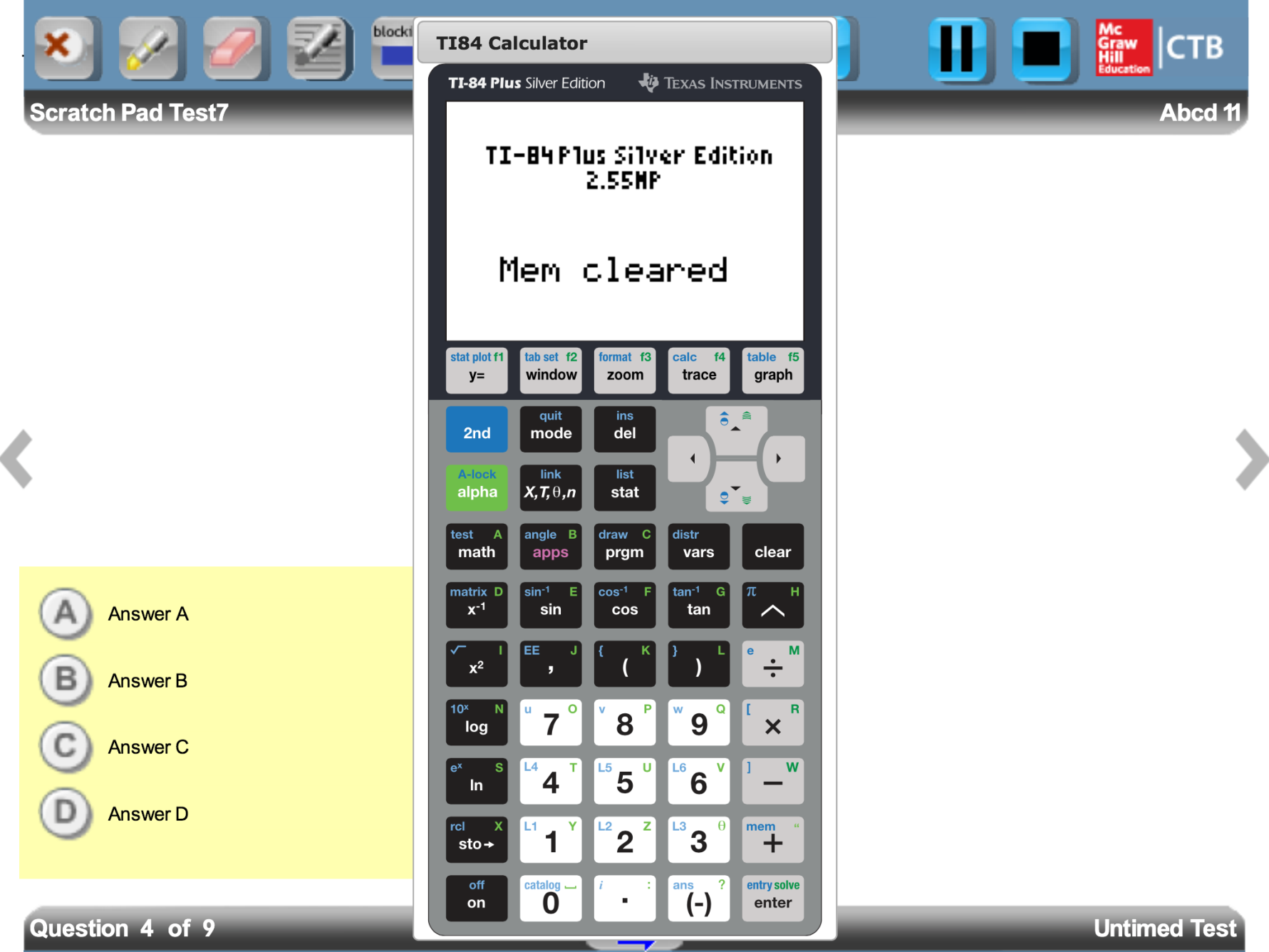 A graphing calculator is permitted in Coordinate Algebra and Analytic Geometry EOC
Calculator Policy
For the 2014-2015 school year, students who test online may use a hand-held calculator, in addition to the calculator provided online.
It is imperative that only approved calculators be allowed into the testing environment and that, for those approved calculators that store text, the memory is cleared both BEFORE and AFTER testing.
Failure to clear memory both BEFORE and AFTER will result in an automatic invalidation.
See pages 31-33 of the Student Assessment Handbook.
Georgia Milestones
General Test Parameters:  Science
Criterion-Referenced
Total Number of Items:  55  /  Total Number of Points: 55
       Breakdown by Item Type:
55 Selected Response (worth 1 point each; approximately 10 of which are aligned NRT)
Norm-Referenced
Total Number of Items:  20 (approximately 10 of which contribute to CR score)
Embedded Field Test
Total field test items:  10
Total number of items taken by each student:  75
Georgia Milestones
General Test Parameters:  Social Studies
Criterion-Referenced
Total Number of Items:  55  /  Total Number of Points: 55
       Breakdown by Item Type:
55 Selected Response (worth 1 point each; approximately 10 of which are aligned NRT)
Norm-Referenced
Total Number of Items:  20 (approximately 10 of which contribute to CR score)
Embedded Field Test
Total field test items:  10
Total number of items taken by each student:  75
Scratch Paper
End of Grade
Blank scratch paper (including notebook paper) should be provided to students taking the following EOGs regardless of administration mode:
ELA: Section 3 only 
Mathematics
End of Course
Blank scratch paper (including notebook paper) should be provided to students taking the following EOCs regardless of administration mode:
Ninth Grade Literature:  Section 3 only 
American Literature:  Section 3 only
Coordinate Algebra*
Analytic Geometry*
Physical Science
Economics
* ¼” graphing paper may be provided only in the indicated courses.
Transition to Georgia Milestones:Resources Available NOW
Content standards
frameworks, formative lessons, PARCC evidence statements
Sample items  
formative items/benchmarks via Georgia OAS→GOFAR; 
released items via PARCC, SBAC, other states (KY, NY), NAEP
parent’s guide to Georgia’s new assessment developed by the National PTA  [http://www.pta.org/advocacy/content.cfm?ItemNumber=3816 ]
Georgia Milestones Test Blueprints/Content Weights
Georgia Milestones EOG & EOC Assessment Guides
Experience Online Testing Georgia website
Georgia Milestones Technology Specifications
Georgia Milestones Calculator Policy
Allowable Accommodations
Eliciting Evidence of Student Learning Modules
NOTE:  The content weights communicate the REPORTING CATEGORIES and the number of associated points.  These are not instructional documents and should not be used to inform instructional time. To do so could place students at a significant disadvantage as the knowledge and skills are not discrete and not bounded by a single domain.
Georgia Milestones
Georgia Milestones represents a significant change and importantly – an opportunity – for our state.

This opportunity allows us to recalibrate, as a state, and refocus on teaching and learning as a primary emphasis with assessment and accountability serving a supporting role.